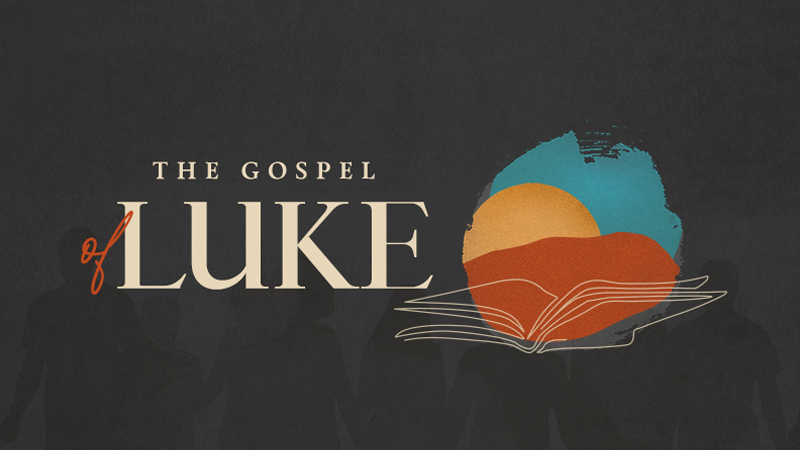 Good News for everyone
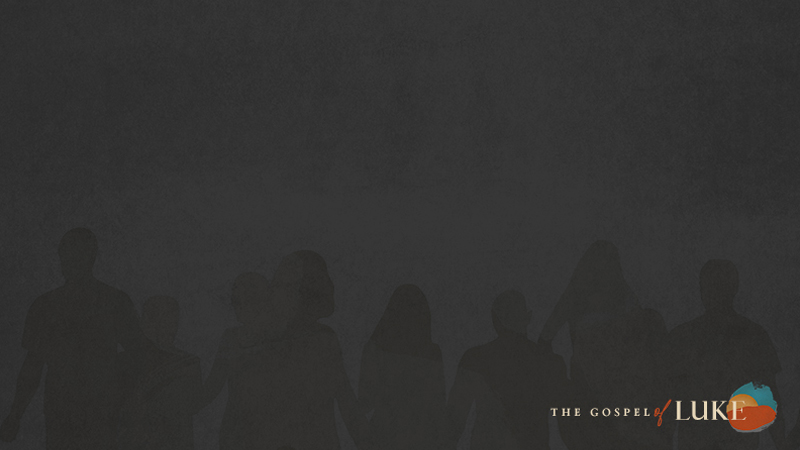 A Long-Awaited Savior
Luke 2:21-40
Jesus’ Temple Dedication
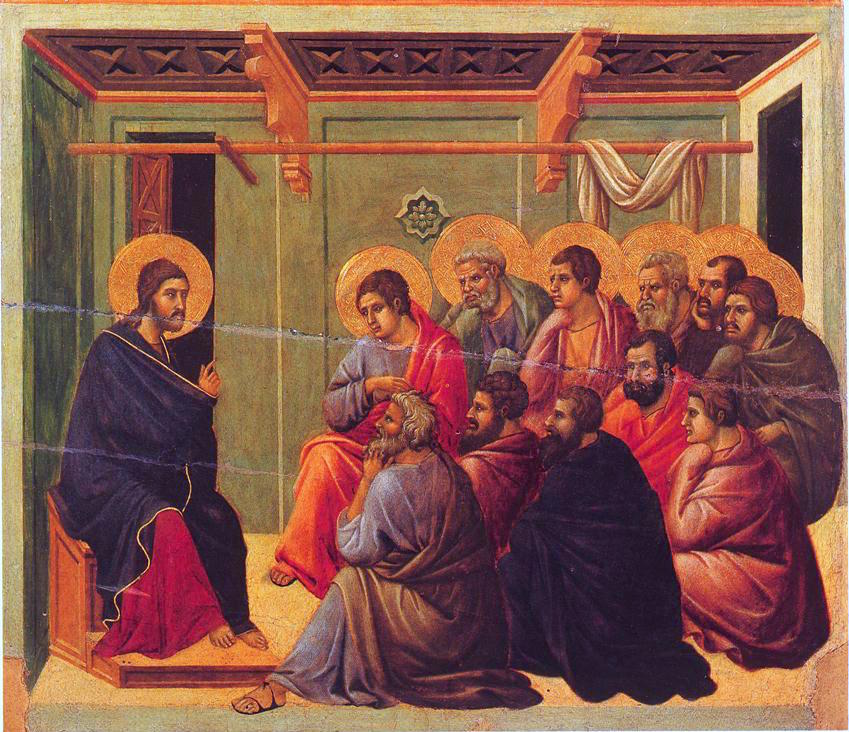 The Gospel of Luke
an introduction
Understanding the divisive nature of Jesus’ identity  as the Messiah, and how it still splits the World  today.
Jesus’ Temple Dedication
(Luke 2:21-40)
21 At the end of eight days [the baby] was circumcisedand He was named Jesus,
the name given by the angel before He was conceived in the womb.
22 Now when the time came for their purification according to the law of Moses,
Joseph and Mary brought Jesus up to Jerusalem to present Him to the Lord
23 ( just as it is written in the law of the Lord, “Every firstborn male will be set apart to the Lord” ),
24 and to offer a sacrifice according to what is specified in the law of the Lord, a pair of doves or two young pigeons.
25 Now there was a man in Jerusalem named Simeon who was righteous and devout,
[and he was] looking for the restoration of Israel, and the Holy Spirit was upon him.
26 It had been revealed to him by the Holy Spirit that he would not die before he had seen the Lord’s Christ.
27 So Simeon, directed by the Spirit, came into the temple courts,
and when the parents brought in the child Jesus
to do for Him what was customary according to the law,
28 Simeon took Him in his arms and blessed God, saying,
29 	“Now, Sovereign Lord, You are letting Your bond-servant depart in peace,According to Your word;
30 	For my eyes have seen Your salvation,
31 	Which You have prepared in the presence of all peoples:
32 	A light for revelation for the Gentiles, And the glory of Your people Israel.”
33 So the child’s father and mother were amazed at what was said about Him.
34 Then Simeon blessed them and said to His mother Mary, “Listen carefully:
This child is destined to be the cause of the falling and rising of many in Israel
and to be a sign that will be rejected.
35 Indeed, as a result of Him the thoughts of many hearts will be revealed—
and a sword will pierce your own soul as well!”
36 There was also a prophetess, Anna the daughter of Phanuel, of the tribe of Asher.
She was very old, having been married to her husband for seven years until his death.
37 She had lived as a widow since then for eighty-four years.
She never left the temple, worshiping with fasting and prayer night and day.
38 At that very moment, she came up to them,and began to give thanks to God
and to speak about [Jesus] to all who were looking forward to the redemption of Jerusalem.
39 So when Joseph and Mary had performed everything according to the law of the Lord,
they returned to Galilee, to their own town of Nazareth.
40 And the child grew and became strong, filled with wisdom, and the favor of God was upon Him.
Is Jesus your stumbling block,or your cornerstone?
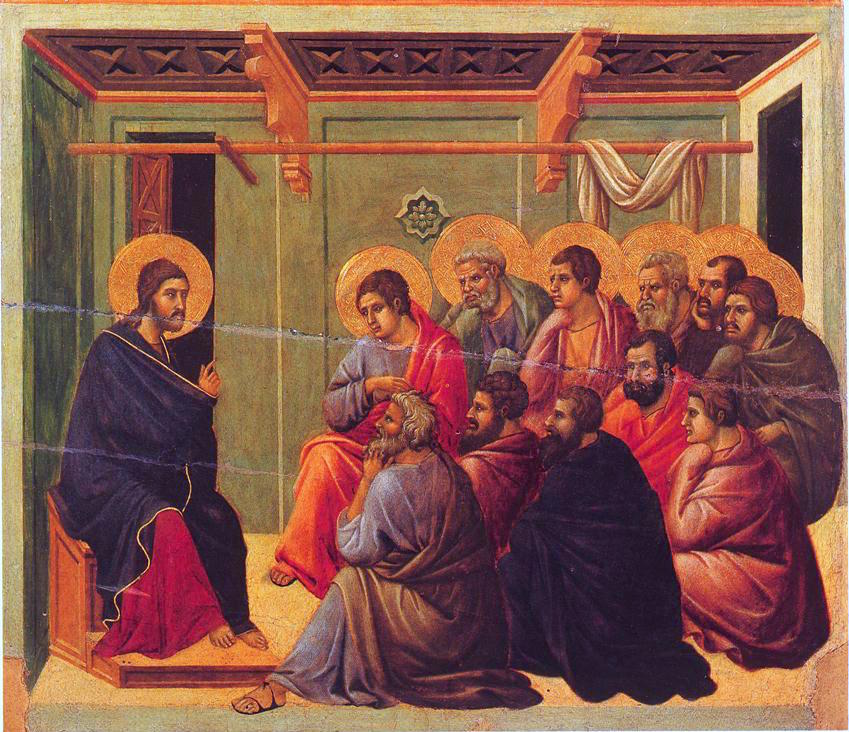 The Gospel of Luke
an introduction
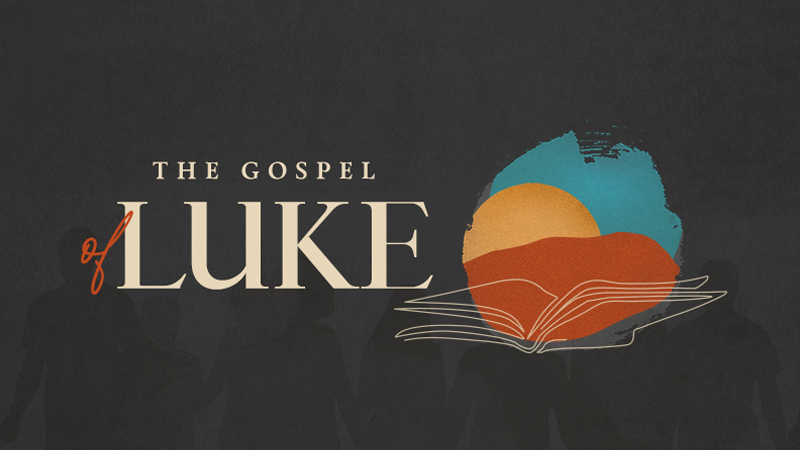 Good News for everyone